Музеи Москвы для детей
Интересное рядом…
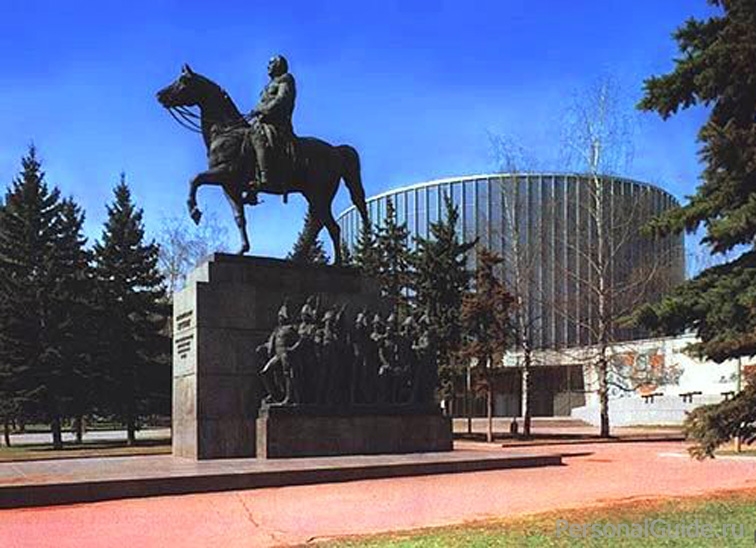 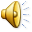 Пэдуре Елена Владимировна логопед д/сад 2220
Музей – панорама «Бородинская битва»
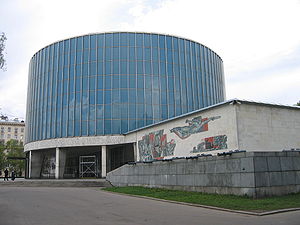 Музе́й-панора́ма «Бороди́нская би́тва» открыт в 1962 году, на территории бывшей деревни Фили (ныне Кутузовский проспект).
Основу мемориального комплекса составляет изба совета в Филях, восстановленная после пожара  в 1887 году, и сама панорама Бородинской битвы, завершенная Францем Алексеевичем Рубо в 1912 году
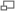 Пэдуре Елена Владимировна логопед д/сад 2220
Палеонтологический  музей
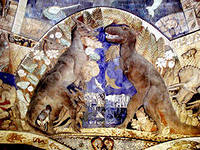 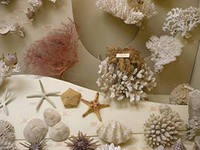 Палеонтологический музей им. Ю. А. Орлова   — неотъемлемая часть Палеонтологического института РАН.
Один из крупнейших естественноисторических музеев мира.Четыре экспозиционные зоны музея, включающие в себя шесть залов, последовательно вводят в таинственный мир древних животных и растений, начиная с самых древних и кончая практически современными.
Пэдуре Елена Владимировна логопед д/сад 2220
Геологический музей
Государственный геологический музей — старейший в Москве музей. Был основан по идее М. В. Ломоносова и дарениями Демидовых в 1755 году.

Научный и просветительский Центр Российской академии наук в области наук о Земле.
Пэдуре Елена Владимировна логопед д/сад 2220
Научно-исследовательский зоологический музей Московского государственного университета имени М. В. Ломоносова —
Научно-исследовательский зоологический музей Московского государственного университета имени М. В. Ломоносова — один из самых крупных и старых естественно - исторических музеев России, один из 10 крупнейших по объёму научных фондов подобных музеев в мире.
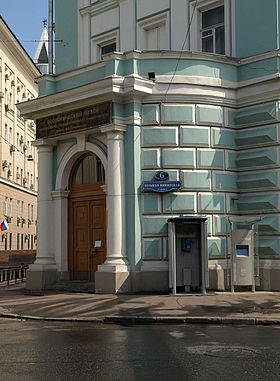 Пэдуре Елена Владимировна логопед д/сад 2220
Мемориальный музей космонавтики
Мемориальный музей космонавтики в Москве — музей космической тематики, расположенный в цокольной части монумента «Покорителям космоса» на аллее Космонавтов.
      Музей был открыт 10 апреля 1981 года к 20-летию полета в космос Ю. А. Гагарина. Экспонатами музея являются образцы ракетно-космический техники, личные вещи космонавтов и конструкторов, архивные документы и предметы нумизматики  и филателии.
Пэдуре Елена Владимировна логопед д/сад 2220
Музей льда
Пэдуре Елена Владимировна логопед д/сад 2220
Музей льда в Сокольниках (видео с сайта)
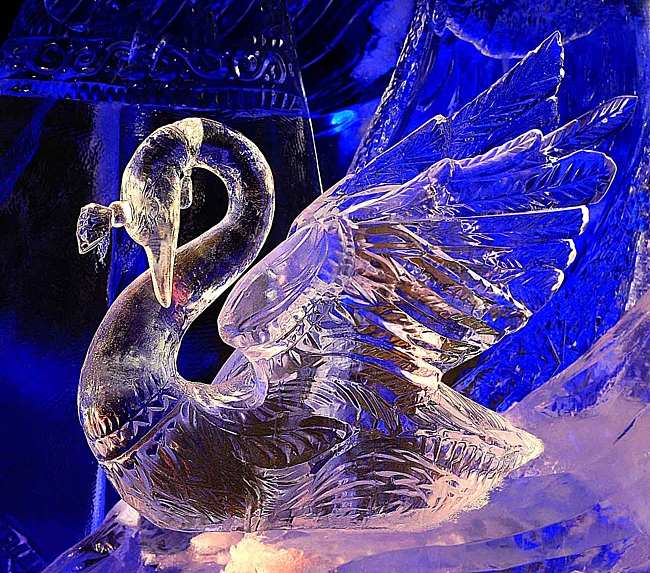 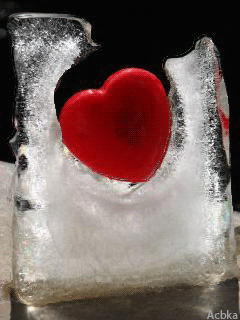 Пэдуре Елена Владимировна логопед д/сад 2220
Посещаемость музеев Москвы
Пэдуре Елена Владимировна логопед д/сад 2220
Популярность музеев
Пэдуре Елена Владимировна логопед д/сад 2220
Итоговый слайд
1.Музей панорама «Бородинская битва»
2.Палеонтологический музей
3.Геологический музей
4.Зоологический музей
5.Музей космонавтики
6.Музей льда
7.Видеоролик из интернета
8.Таблица
9.Диаграмма
Пэдуре Елена Владимировна логопед д/сад 2220